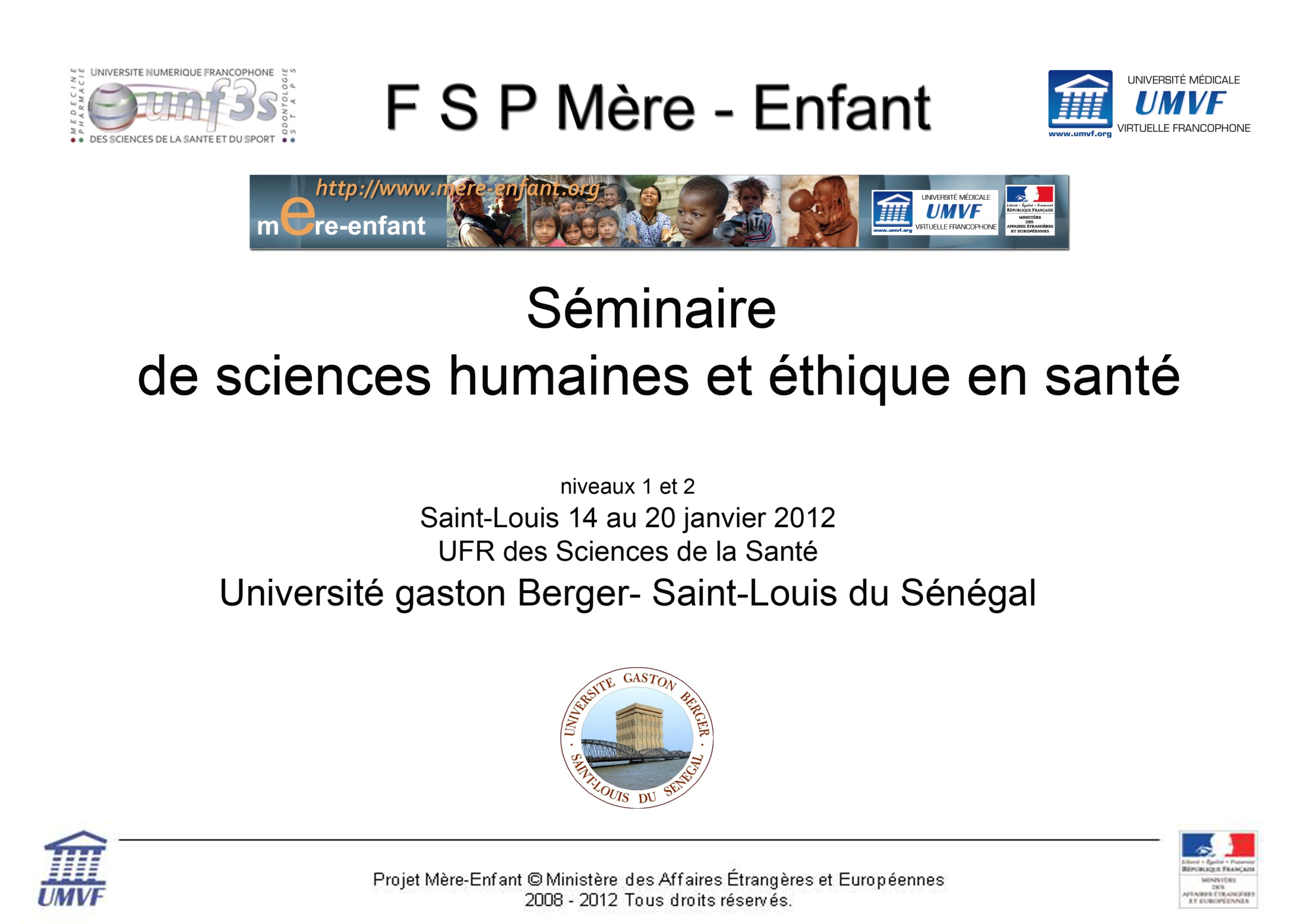 3. La fécondité en contextes
Des pratiques variables sous le mot « fécondité »
« Séré » 
Les significations données par les femmes enquêtées à la notion de « séré » varient mais désignent une seule et même chose : le rapprochement des naissances. Les implications de séré sont nombreuses et concernent  essentiellement le couple mère-enfant.
Des pratiques variables sous le mot « fécondité » (1)
Cette notion construit un étiquetage social en distinguant bien la femme vivant une situation de « séré » (sérémuso) et les autres femmes, l’enfant victime de « séré » (séréden) et les autres enfants. Quand les conséquences de séré sont évoquées, elles s’adressent essentiellement à l’enfant et dans une moindre mesure à la mère. Dans les évocations des femmes enquêtées, l’enfant victime de « séré » est un enfant souvent malade et dont la croissance physique est ralentie. S.T, 26 ans,  explique :
Des pratiques variables sous le mot « fécondité » (2)
« c’est une maladie grave parce que si l’enfant est victime de ‘séré’, ca le fatigue vraiment et puis rares sont les enfants qui y survivent. Si tu prends cent enfants victimes de « séré », tu trouveras que seulement 20 survivent, les 80 autres décèdent. »
En cas de « séré » les femmes se mettent en situation de « faute » sociale et éprouvent un sentiment de honte dont l’intensité est proportionnelle au nombre de cas de « séré » pendant une carrière reproductive. 

« Il y en a qui te regardent avec un regard pas aimable, ils disent beaucoup de choses, ils parlent de toi jusqu’à ce que tu saches que les paroles te sont destinées… tu m’excuses de ce que je vais dire, il y en a qui disent même que si telle femme est ‘ séré’, c’est parce que c’est parce qu’elle est  avide de sexe (julajugudo). »
Des pratiques variables sous le mot « fécondité » (3)
La grossesse « précoce » qui aboutit à « séré » est considérée comme particulièrement « dangereuse » pour le nourrisson car susceptible de rendre le lait maternel impropre à la consommation. Dans le langage courant il est désigné sous le nom de « lait chaud ». On considère qu’une femme enceinte dégage un surplus de chaleur qui finit par échauffer son lait. Les symptômes morbides attribués à la consommation du lait chaud sont la diarrhée, les vomissements, la fièvre. D’après les recherches de Doris Bonnet (1988) les représentations partagées chez les  Samo du Burkina, classe l’homme dans la catégorie du chaud et la femme dans celle du froid.
Des pratiques variables sous le mot « fécondité » (4)
Le sang, le sperme et le lait étant des substances associées au chaud, une femme en période menstruelle, enceinte ou allaitante est considérée comme étant chaude. Elle doit veiller alors à maintenir un équilibre humoral, de crainte que l'excès de chaud n'ait une incidence sur sa vie corporelle (altération du lait maternel) ou sur celle de son nouveau-né (diarrhée, fièvre). L'hyperthermie du nourrisson est censée provenir dans ce cas d'un excès de chaleur maternelle. On interdit alors aux femmes d'avoir: des relations sexuelles durant ces périodes afin de ne pas introduire de déséquilibre humoral dans leur corps. Le sperme et le lait sont ainsi considérés comme incompatibles
Des pratiques variables sous le mot « fécondité » (5)
Sinayadenwolo : «procréation- rivalité» 
Dans le terme sinayadenwolo, on peut distinguer au moins trois autres termes: sinaya (rivalité), den (enfant) et wolo (procréation). Le terme sinaya est employé le plus souvent pour désigner une relation de rivalité entre coépouses. Pour les épouses polygames, tout devient prétexte pour rendre la rivale jalouse et avoir plus de faveurs et de pouvoir auprès du mari commun. La procréation, motivée par la rivalité, a un caractère répétitif du fait de cette même rivalité. Le renouvellement nourrit de façon permanente la situation conflictuelle générée par la jalousie: « Sinayadenwolo, c’est quand chaque coépouse décide de procréer parce que l’autre l’a fait. Les femmes rivalisent pour mettre des enfants au monde. » (F.T., femme, 32 ans, secondaire).
Des pratiques variables sous le mot « fécondité » (6)
C’est la logique concurrentielle qui pourrait expliquer en définitive le peu de temps qui sépare les naissances des enfants des coépouses dans certaines familles. Dans ce cas précis, l’enfantement peut être moins le résultat d’un désir qu’un instrument de rivalité.

« Tomber enceinte : une stratégie amoureuse »
L.T., femme, 17 ans, fiancée :
« On sortait ensemble depuis 3 ans et je l’aimais beaucoup. Cependant quand je lui ai demandé d’officialiser notre relation, il faisait la sourde oreille. J’ai fait exprès pour tomber enceinte et mes parents l’ont appelé pour lui demander de faire les fiançailles. Il s’est finalement exécuté. »
 
D.S., femme, 22 ans, mariée : 
« Chaque fois que je lui parlais de mariage, il répondait ‘c’est Dieu qui décide’. Je suis tombée enceinte sans qu’il ne le sache et c’est à 5 mois de grossesse que je l’ai informé. Ses parents l’ont obligé à me marier car son père ne badine pas avec la réputation et l’honneur de sa famille. Aujourd’hui je suis sa femme et on a déjà 4 enfants. »
La maternité « salvatrice »
La maternité « salvatrice» :
Elle concerne les femmes célibataires proches de la pré - ménopause et qui craignent de rester sans descendance. Certaines de ces « séniors » se mettent à la recherche d’une relation avec un seul objectif : enfanter. Dans certains cas, le partenaire joue le rôle de « père mercenaire ». R.M., femme 38 ans, célibataire raconte son expérience : « La femme n’est pas comme l’homme, il y a un temps pour être mère. Je vieillissais et je n’avais pas d’enfants. Pour ne pas perdre des deux côtés, j’ai renoué avec un ancien copain juste pour qu’il me fasse un enfant. »
La maternité « compensatrice »
La maternité « compensatrice »
« Si le mari est enfant unique de ses parents, ça peut être une raison de lui faire beaucoup d’enfants qui vont le ‘compléter’ . Dans ce cas, ses propres enfants représentent ses grands- frères, ses jeunes- frères. Ils seront tout pour lui. » (M.C., femme, 26 ans, non scolarisée).

Quête de l’enfant de l’autre sexe :
 R.K., femme, 30 ans :
« J’ai quatre enfants parce j’ai eu premièrement trois garçons, je devrais arrêter mais j’ai tenté pour avoir une fille. Et ma propre mère m’a dit de tenter que je vais avoir une fille et quand j’ai essayé ça été un garçon encore. C’était pour avoir une fille et il est venu. Donc si je continue de tenter, je risque d’avoir une équipe de football. »
La réinterprétation des propositions des programmes
La réinterprétation  des propositions des programmes 
La « nivaquine contraceptive" :
Les procédés contraceptifs modernes comptent parmi les moyens les plus couramment utilisés pour éviter les risques de conception. Mais il existe aussi des moyens non « conventionnels ». Il s’agit souvent de l’utilisation des produits pharmaceutiques, non destinés à la contraception par le fabricant, à des fins contraceptives. L.T., femme, 26 ans explique: « Le planning que j’utilise maintenant, c’est la ‘nivaquine forte’ (en français). C’est un antipaludéen mais qui empêche aussi la fécondation. J’ai lu sur la notice que ça empêche de tomber enceinte et j’ai tenté l’expérience. Même si tu donnes ce médicament à une femme enceinte de deux mois, ça peut provoquer l’avortement. Si je sais que je suis dans mes ‘jours dangereux’ (en français), je l’avale après les rapports sexuels. »
La réinterprétation des propositions des programmes (1)
L’utilisation des antipaludéens comme contraceptifs n’est pas une pratique rare, en témoignent les propos de R.T (23 ans),  vendeuse de «pharmacie par terre»: « Beaucoup de femmes achètent les comprimés de nivaquine chez moi. Quand elles ne trouvent pas un prétexte pour sortir la nuit et venir acheter elles-mêmes, elles envoient un gamin. Le raisonnement par analogie sous - tend l’utilisation des antipaludéens à des fins contraceptives. Cette analogie avec les prescriptions médicales concerne tant le nombre de comprimés à utiliser à chaque fois (deux) que le moment d’utilisation (après les repas pour le traitement antipaludéen et après les rapports sexuels pour la contraception). F.D., femme, 23 ans : « Pour ne pas tomber enceinte, j’utilise deux comprimés de nivaquine avant les rapports sexuels et deux après. C’est comme cela qu’on m’a appris. D’habitude, quand le ‘docteur’ te donne ce médicament pour traiter le paludisme, c’est comme cela qu’il dit de prendre.»
« Compter ses jours »
« Compter ses jours »
«calculer ses jours», « compter ses jours » sont des expressions souvent employées pour désigner la pratique de la méthode de calendrier. D’autres expressions, mettant l’accent sur le risque, sont aussi employées: « on fait attention à nous-mêmes. » les femmes sans instruction ou celles ayant un niveau d’instruction plus faible (enseignement primaire) parlent elles aussi de «risques de grossesse» mais elles décrivent des comportements qui, au lieu d’aider à prévenir une grossesse comme elles le pensent, leur font prendre des risques certains. R.D., femme, 32 ans, mariée, non scolarisée, explique :
« Compter ses jours » (1)
«  Les femmes savent qu’il y a certaines périodes pendant lesquelles elles tombent en état de grossesse quand elles approchent un homme. Il y a donc lieu de s’abstenir pendant ces périodes. Une fois que cette période passe, vous pouvez vous ‘rapprocher à nouveau’ [faire des rapports sexuels]. Moi personnellement, je laisse passer cinq jours après les règles avant de recommencer les rapports sexuels. Si tu fais ça et qu’après tu fais un enfant, cela ne peut être qu’une surprise, sans quoi, d’après ce que nos anciens m’ont dit, c’est difficile de faire un enfant, pendant cette période. »

L’avortement « contraceptif » :
L’avortement est souvent « justifié » par une diversité de situations liées à la nature de la relation : « relation sans amour », « absence de projet conjugal », « paternité non reconnue ».
Sali, femme, 29 ans, explique comment les grossesses n’étaient pas un souci pour elle :
« J’ai fait trois avortements. J’essaye de suivre mon cycle au maximum mais des fois, c’est Dieu même qui décide que quelque chose t’arrivera. Je sais que ce n’est pas bon pour la santé mais, Dieu merci, je me porte bien jusqu’à présent. »
« Compter ses jours » (2)
La fille de D.R., femme 39 ans a eu moins de chance : « C’est le dernier qui l’a emportée. Elle a été hospitalisée pendant plusieurs jours et puis elle a succombé par la suite. Le ‘docteurs’ ont dit que c’est dû à l’avortement. » 

La pilule: un moyen de reporter la menstruation
O.L., femme, 23 ans
« Ce n’était pas même pour une contraception. C’était juste pour ne pas avoir mes règles pendant mon mariage. Je dois me marier à la fin du mois et ça coïncide avec mes règles. Je vais voir mes règles presqu’au même moment et je veux décaler, c’est tout. »
Conclusion:
Les conduites d’acteurs correspondent à des agencements complexes de pouvoirs, de choix normatifs et d’adaptations variables à des situations concrètes. Comprendre les risques liés aux pratiques sociales nécessite d’aller au-delà des seuls critères sanitaires et d’interroger les acteurs sociaux sur les multiples façons dont ils construisent leurs vies affectives et sexuelles. C’est en cela que l’anthropologie peut aider à la compréhension des problématiques de santé.